Jauniešu iniciatīvu projekti PuMPuRS ietvaros
10.04.2018. Daugavpils
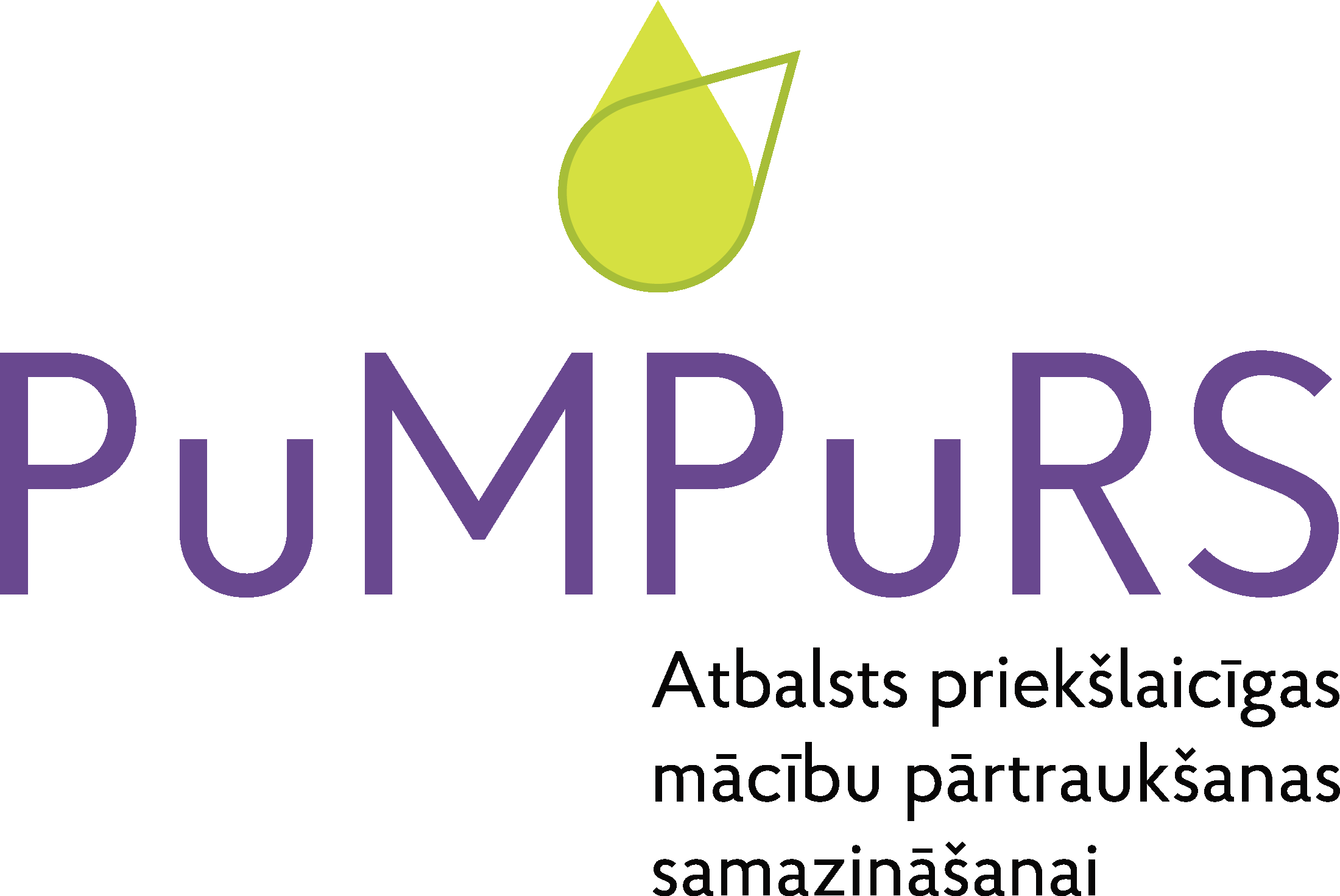 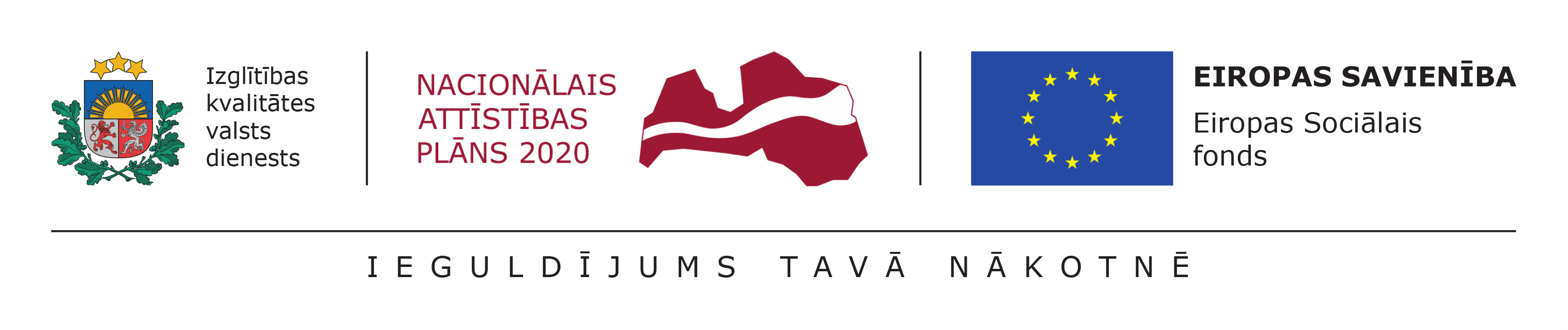 Projekts „Atbalsts priekšlaicīgas mācību pārtraukšanas samazināšanai” (PuMPuRS) Nr. 8.3.4.0/16/I/001
Mērķa grupa: 
vispārējās izglītības iestāžu 5.-12. kl. skolēni
profesionālās izglītības programmu 1.-4. kursu audzēkņi
Mērķis: 
Samazināt PMP, īstenojot preventīvus un intervences pasākumus 611 izglītības iestādēs

Projekta īstenošanas laiks: 03/2017 – 12/2022 (6 gadi)
Jaunatnes iniciatīvu projekti
Dokumenti: 
12.07.2016. Ministru kabineta noteikumi Nr. 460

Metodoloģiskās vadlīnijas darbam projektā PuMPuRS

PuMPuRS izstrādātais vienotais atklāta konkursa nolikums

Vienreizējā maksājuma piemērošanas metodika jaunatnes iniciatīvu projektu īstenošanai
Preventīvo un intervences pasākumu vidēja termiņa plāns priekšlaicīgas mācību pārtraukšanas samazināšanai pašvaldībā
4
Projekti ir vērsti uz šādu mērķu sasniegšanu
palielināt priekšlaicīgas mācību pārtraukšanas (turpmāk – PMP) riska grupas izglītojamo motivāciju turpināt izglītību un veicināt viņu aktīvu līdzdalību ikdienas dzīvē; 

iesaistīt PMP riska grupas izglītojamos jauniešu aktivitātēs un jaunatnes iniciatīvu projektos ārpus formālās izglītības, nodrošinot aktivitāšu pieejamību iespējami tuvu bērnu un jauniešu dzīves un mācību vietai.
Projekta mērķa grupa
Vispārējās izglītības iestāžu izglītojamie no 5. līdz 12. klasei

Profesionālās izglītības programmu izglītojamie no 1. līdz 4. kursam

t.sk. PMP riska grupas izglītojamie vismaz 10% no kopējā dalībnieku skaita
Pētījumi rāda, ka skolas pamešana parasti nav pēkšņa – 
bērns dod identificējamus signālus 1-3 gadus pirms šāda lēmuma pieņemšanas
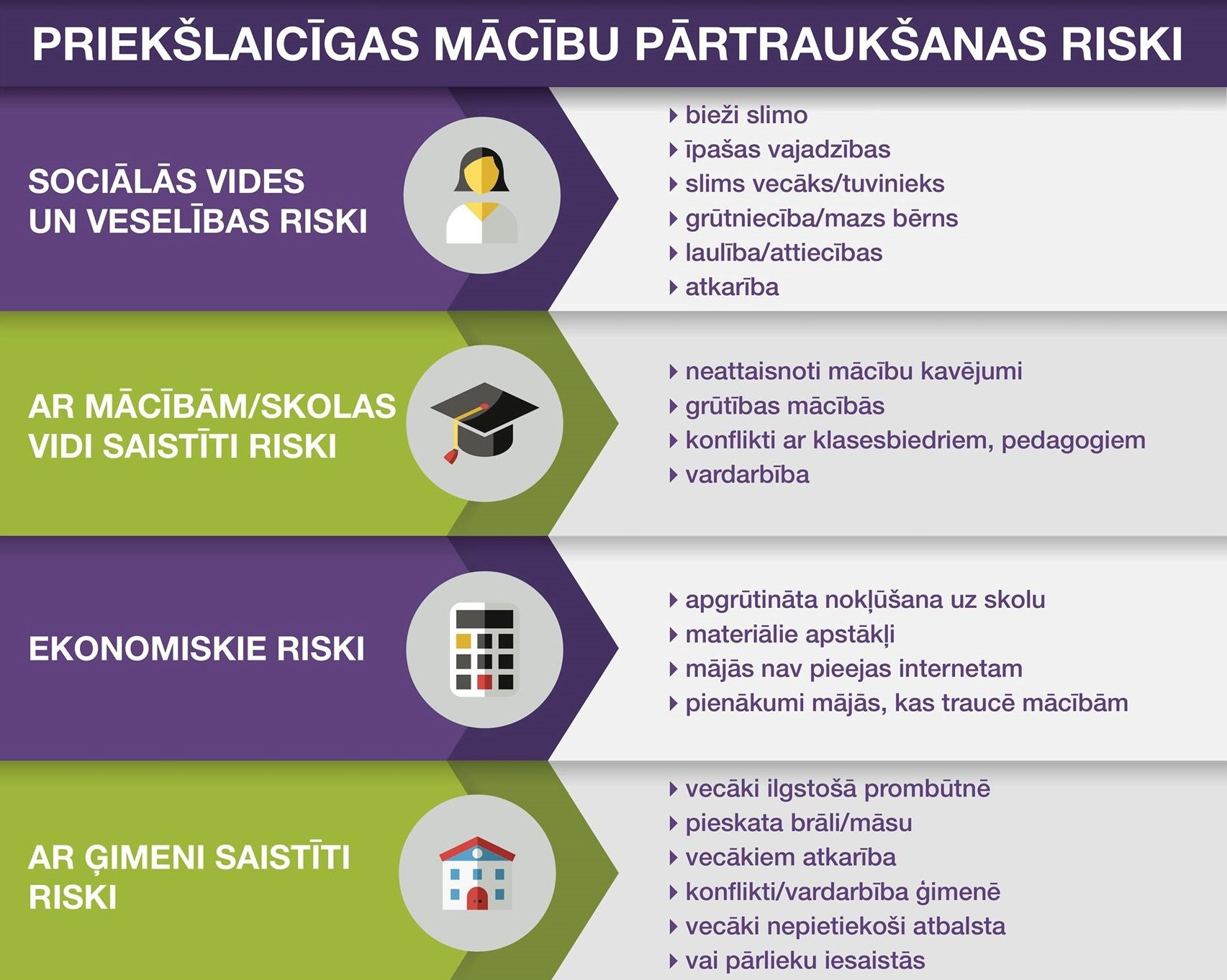 8
Jauniešu piederību kādai no PMP riska grupām apliecina izglītības iestādes vai pašvaldības vadītājs
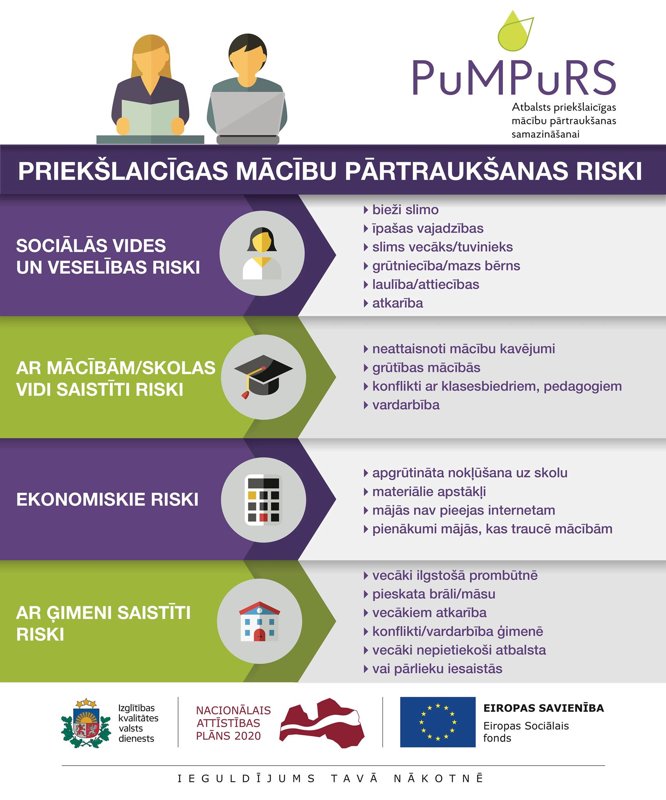 Pētījumi par PMP tēmu
Pētījums par politikas alternatīvu veidošanu priekšlaicīgas mācību pārtraukšanas problēmas risināšanai (2015) http://www.izm.gov.lv/images/statistika/petijumi/IZM_PMP_Gala_zinojums_AptaujuCentrs_ExcoloLatvia_2015.pdf  
Pētījums par priekšlaicīgas mācību pamešanas iemesliem un riskiem jauniešiem vecuma grupā no 13 līdz 18 gadiem (2014) http://www.izm.gov.lv/images/statistika/petijumi/41.pdf
10
Projekta iesniedzējs var būt
jaunatnes organizācija;
biedrība vai nodibinājums, kas veic darbu ar jaunatni
biedrība vai nodibinājums, kas veic darbu ar jaunatni, sadarbībā ar jauniešu iniciatīvu grupu.
Projekta īstenošanas termiņš
3-18 mēneši
īstenošana jāuzsāk 2019. gadā
Projekta aktivitātes
Projekts jāīsteno saskaņā ar neformālās izglītības principiem un metodēm. Maksimāli jāievēro un jāveicina jauniešu līdzdalība.

Visiem pasākumiem jābūt virzītiem uz mērķu sasniegšanu - palielināt PMP riska grupas izglītojamo motivāciju turpināt izglītību, veicināt viņu aktīvu līdzdalību ikdienas dzīvē un iesaistīt PMP riska grupas izglītojamos jauniešu aktivitātēs.

Pasākumi tiek plānoti saskaņā ar pašvaldības (un  pašvaldībā esošo valsts profesionālās izglītības iestāžu) preventīvo un intervences pasākumu vidēja termiņa plānu PMP samazināšanai.
Projekta aktivitāšu piemēri/idejas…
neformālās mācīšanās aktivitātes un pasākumi;
nometnes, pārgājieni, āra dzīves aktivitātes un piedzīvojumu izglītība;
personības pilnveides pasākumi, personīgo mērķu definēšana un to sasaiste ar izglītību; sociālo prasmju pilnveidošana – draudzība, sadarbība;
dažādas darbnīcas - filmu/foto veidošana, sporta aktivitātes, radošās aktivitātes, spēļu veidošana;
pasākumu organizēšana, piemēram, labo darbu aktivitātes, foto-orientēšanās, kuru plāno un organizē paši jaunieši, sadarbojoties kopā;
aktivitātes par PMP tēmas izpratni, attieksmes maiņu: cēloņi, riski un sekas;
pašizziņas un motivācijas attīstīšanas aktivitātes;
pieredzes apmaiņas pasākumi - tai skaitā sabiedrībā pazīstamu cilvēku pieredze saistībā ar mācību motivāciju jeb citām jauniešus interesējošām tēmām;
sports/mūzika/māksla/teātris kā izglītības un sociālās iekļaušanas instrumenti.
VIENMĒR IZVĒRTĒT - KĀ ŠĪ AKTIVITĀTE VIRZĪSIES UZ KONKURSĀ NOTEIKTO MĒRĶU SASNIEGŠANU!
Konkursu izsludināšana, projektu vērtēšana
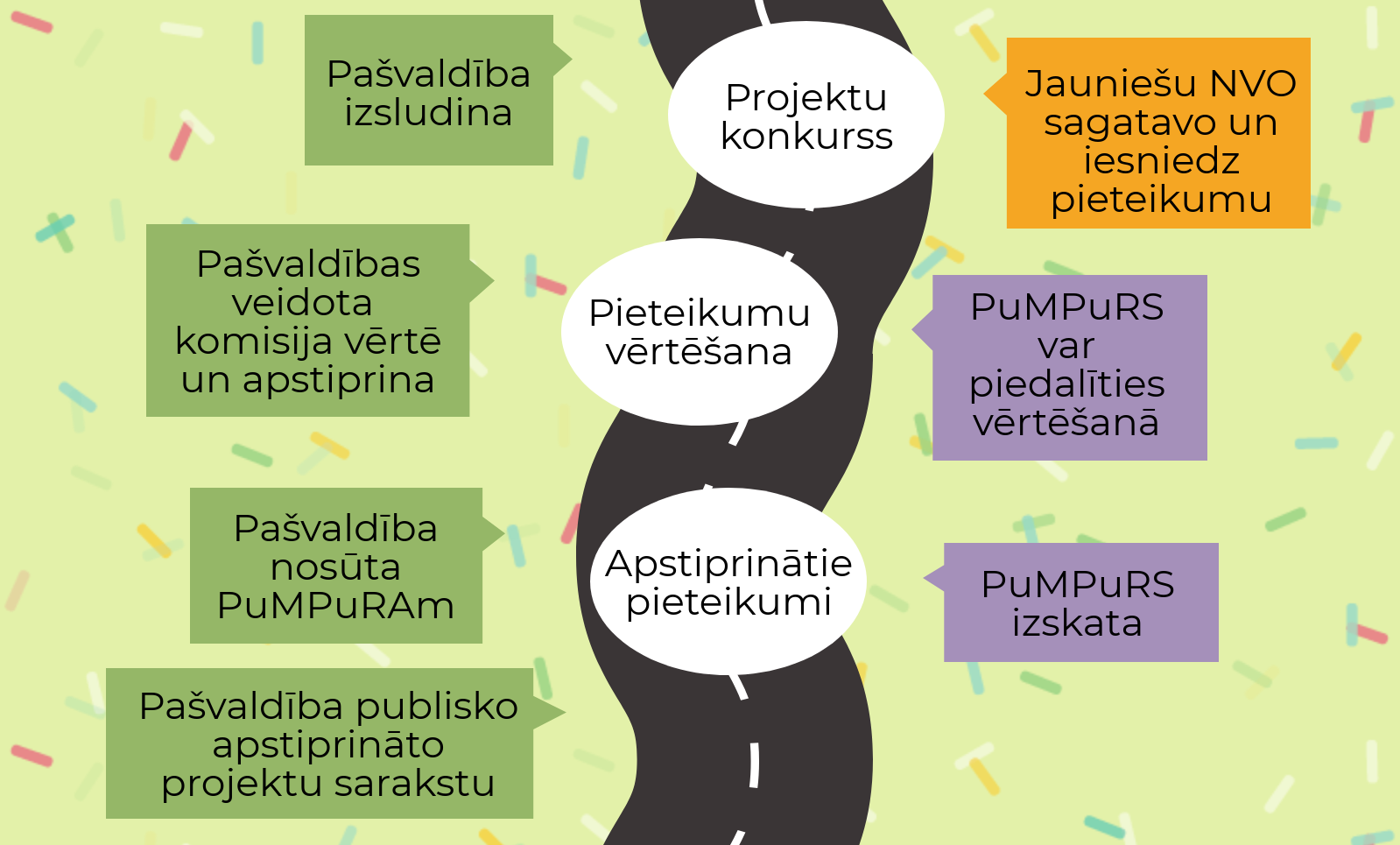 15
Konkursa izsludināšana
Pašvaldības mājaslapā jāpublicē sludinājums un jāpievieno šādi dokumenti:

Konkursa nolikums ar visiem pielikumiem. 2., 3., un 4.pielikums noteikti jāpublicē Word formātā. Pārējos dokumentus var ievietot, ka PDF, ja ir tāda vēlme.

Pašvaldības izstrādātais preventīvo un intervences pasākumu vidēja termiņa plāns PMP samazināšanai, kas ir kā 1. pielikums nolikumam (arī VPII plāns, ja attiecināms);
 
Vienreizējā maksājuma piemērošanas metodika

Metodoloģiskās vadlīnijas darbam projektā „Atbalsts priekšlaicīgas mācību pārtraukšanas samazināšanai” 

Ministru kabineta 12.07.2016. noteikumi Nr. 460.

Aicinām norādīt pilnos dokumentu nosaukumus, jo sludinājums ir oficiāls paziņojums!!!
16
Konkursa izsludināšana
Sludinājumam jāpievieno:

Vizuālo elementu ansamblis

Pašvaldības kontaktpersona
 
PuMPuRS izstrādātie informatīvie materiāli


Sludinājumu izdrukājiet un glabājiet projekta mapē!
17
Konkursa izsludināšana
Svarīgi!

Iesniegšanas termiņš - vismaz 30 dienas!

Nosūtīt publicētā sludinājuma saiti uz mara.robezniece@834.ikvd.gov.lv publicēšanas dienā

Ja ir iespēja – informatīvs pasākums potenciālajiem projektu iesniedzējiem pašvaldībā. 
(Ziņot par datumiem!)
18
Projektu vērtēšana
Pašvaldība izveido konkursa vērtēšanas komisiju vismaz 3 cilv. sastāvā. (apstiprinājuma juridiskā forma – atkarīga no katras pašvaldības)

Vērtēšanas kritēriji - konkursa nolikuma 5.pielikums

Komisija mēneša laikā pieņem lēmumu par projekta iesniegumu apstiprināšanu, apstiprināšanu ar nosacījumu vai projekta iesnieguma noraidīšanu 

Nosacījumu izpilde – 10 darbdienas. Vērtēšanas komisija 10 darbdienu sagatavo atzinumu par nosacījumu izpildi.
Finansējums
Vienam projektam pieejamais finansējuma apmērs ir 4600,00 eiro, kas 100 % tiek nodrošināts no projekta PuMPuRS līdzekļiem. Jaunatnes iniciatīvu projektu ietvaros tiek piemērots vienreizējais maksājums. 

Avansa maksājums (80%)- pēc līguma noslēgšanas

Noslēguma maksājums (20%) - pēc Noslēguma atskaites apstiprināšanas pašvaldība. 

Pašvaldība (ja vēlas) var priekšfinansēt 20 % (neizmantot PuMPuRS projekta konta līdzekļus!)
Finansējums
Projekta īstenotājam jābūt atvērtam atsevišķam projekta kontam kredītiestādē. 

Visus ar projektu saistītos maksājumus veic no šī konta.

Nepieciešams dokumentēt tirgus izpēti izdevumu pozīcijām virs 250 eur.

Inventāru iespējams nomāt, ja tas nepieciešams projekta aktivitātēm
Uzsākšana
Izmaiņas īstenošanā
Projekta īstenotājs grozījumus līgumā par projekta īstenošanu saskaņo ar PAŠVALDĪBU gadījumos, kad izmaiņas projektā ir saistītas ar plānoto izmaksu kopsummu 4600 eiro apmērā un/vai mērķa sasniegšanu (piemēram, pārplānojot aktivitātes). 

Citas nelielas izmaiņas var nesaskaņot, bet nepieciešams par tām sniegt skaidrojumu Noslēguma pārskatā.
Projektu atskaites
Par rezultāta sasniegšanu apliecinošiem dokumentiem uzskata: 
pašvaldības apstiprināto noslēguma pārskatu par jaunatnes iniciatīvu projekta īstenošanu un tā pielikumus, tai skaitā 
jaunatnes iniciatīvu projekta dalībnieku sarakstu ar dalībnieku parakstiem (kopiju). Lūdzam iesniegt arī unikālo dalībnieku sarakstu!
apliecinājumu par piešķirtā finansējuma izlietojumu un uzskaiti (metodikas 1. pielikums)
apliecinājums par PMP riska grupas jauniešiem

Ja noslēguma pārskats nav iesniegts vai netiek apstiprināts, projekta īstenotājs atmaksā pašvaldībai saņemto avansu.
Soļi pēc projekta īstenošanas
Kopsavilkums par termiņiem
Aptuvenais laika plāns:
Konkursa izsludināšana (maijs, jūnija sākums, pieteikšanās – 30 dienas)
Vērtēšana (2-3 nedēļas, maksimums - mēnesis)
Apstiprināto projektu izskatīšana PuMPuRa datu bāzē (2 nedēļas)
Līgumu slēgšana (2-3 nedēļas)
Avansa maksājumi (jūlijs-septembris)
Projektu uzsākšanu iesakām plānot ne ātrāk kā 2019. gada augusta beigās/septembrī
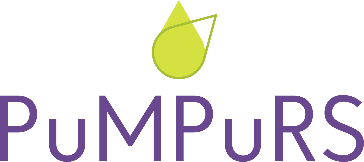 vecākā eksperte
Māra Robežniece